Александр Сергеевич Пушкин и Наталья Гончарова
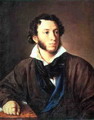 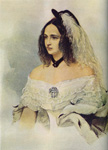 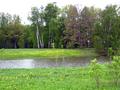 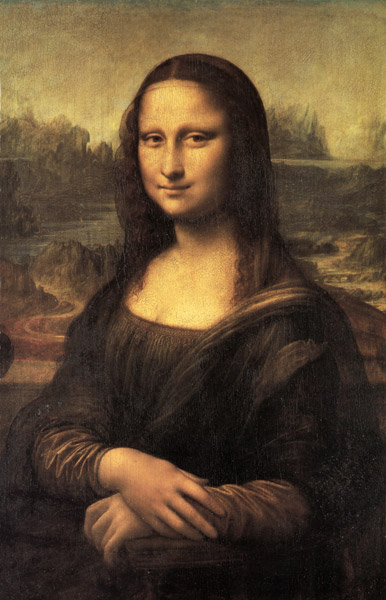 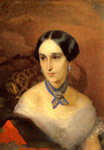 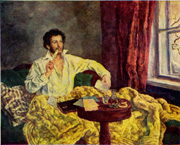 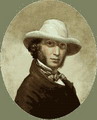 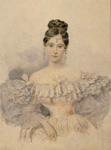 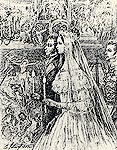 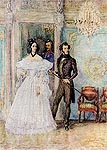 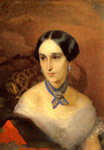 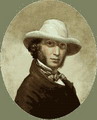 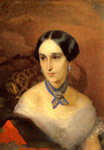 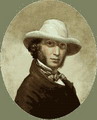 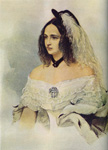